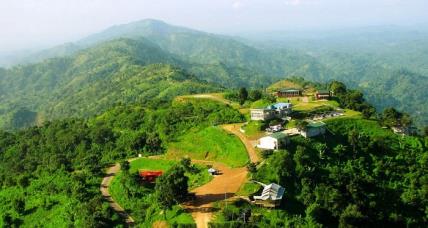 আজকের ক্লাসে সবাইকে
স্বাগতম
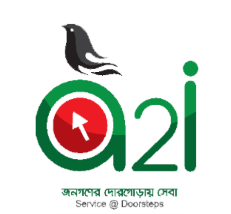 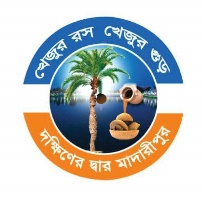 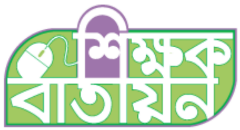 পাঠ পরিচিতি
উপস্থাপনায়
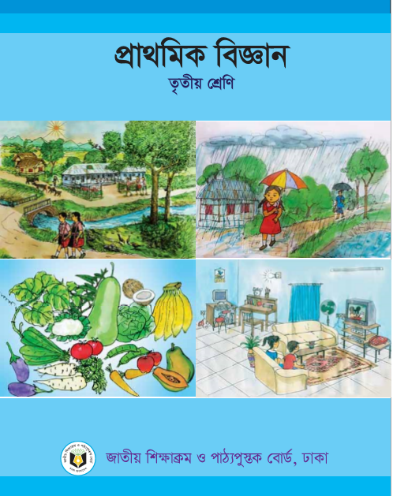 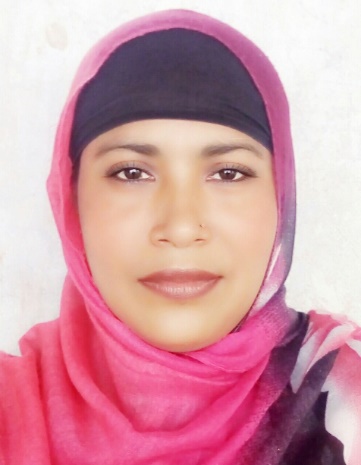 শ্রেণিঃ তৃতীয়
বিষয়ঃ প্রাথমিক বিজ্ঞান
অধ্যায় -১  
পাঠঃ আমাদের পরিবেশ  
 তারিখঃ ০০/০৫/২০২০
নার্গিস আক্তার 
সহকারি শিক্ষক
ফজু খলিফা কান্দি সরকারি প্রাঃ বিদ্যালয়।
শিবচর, মাদারিপুর।
 nargisat1981@gmail.com
চিত্রে ভাল ভাবে লক্ষ্য কর?
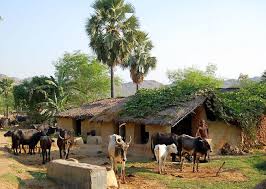 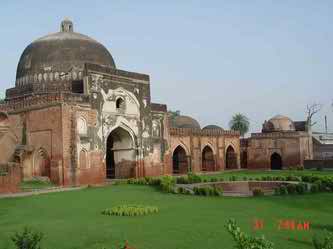 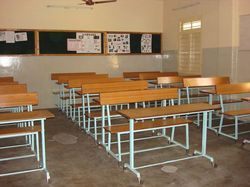 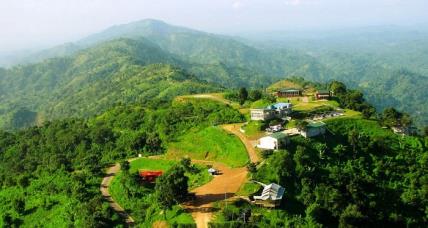 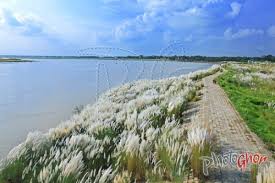 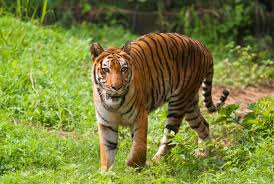 আমাদের চার পাশের পরিবেশ ও উপাদান
শিক্ষার্থীর মাঝে ছবি দেখিয়ে পাঠের বিষয়বস্তু বের করতে চেষ্টা করব।
আজকের পাঠ
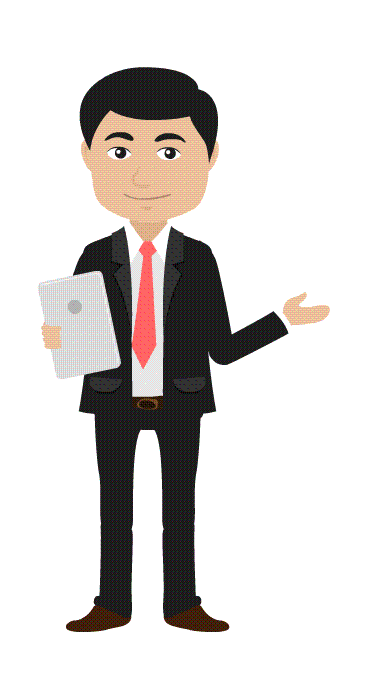 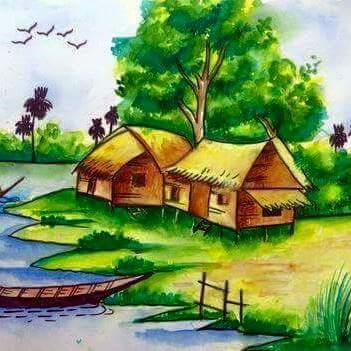 আমাদের পরিবেশ
এই পাঠ শেষে শিক্ষার্থীরা ...............
১.১.১ : পরিবেশ কী তা বলতে পারবে ?
১.২.১ : পর্যবেক্ষণের মাধ্যমে পরিবেশের বিভিন্ন উপাদান যেমন- মাটি , বায়ু,
	পানি, নদ-নদী, পাহাড়, পর্বত, উদ্ভিদ ও প্রাণী সনাক্ত করতে পারবে।
আমাদের চারপাশে কী কী আছে ?
চিত্রে ভাল ভাবে লক্ষ্য কর?
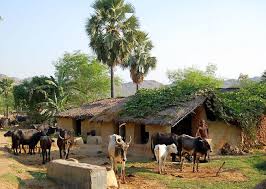 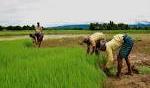 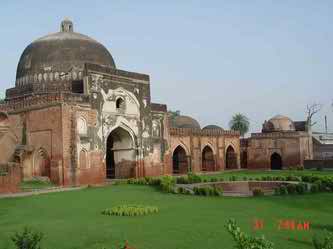 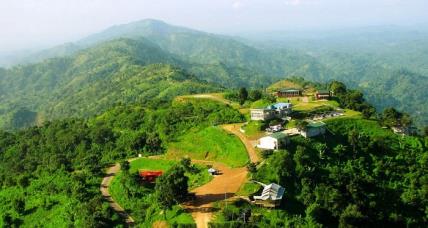 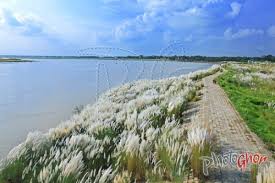 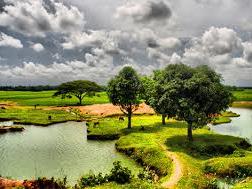 আমাদের চারপাশে ঘরবাড়ি ,মাটি, বায়ু ,পানি, গাছ-পালা, নদ-নদী,
পাহাড়-পর্বত, খাল-বিল, স্কুল-কলেজ, মসজিদ-মাদ্রাসা ইত্যাদি আছে।
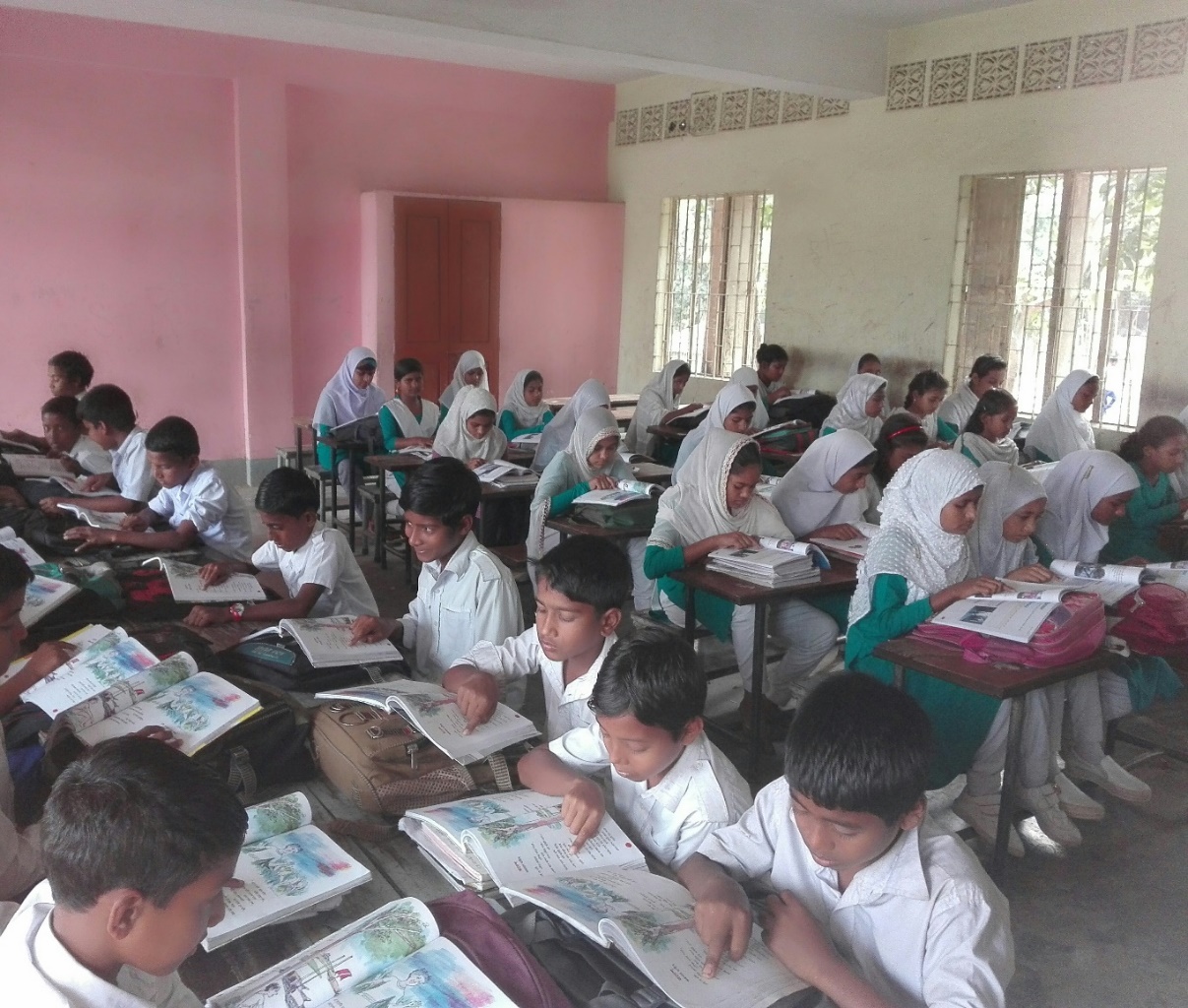 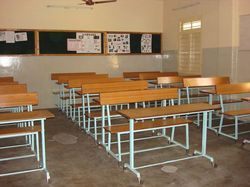 তোমরা সবাই তোমাদের শ্রেণিকক্ষের দিকে তাকাও
 এবং বলো এর ভিতরে কী কী আছে ?
আমাদের শ্রেণিকক্ষের ভিতরে অনেক কিছু আছে । যেমনঃ চেয়ার, টেবিল, বেঞ্চ, 
দেয়ালঘড়ি, ফ্যান, লাইট, পোস্টার পেপার্‌, আঁকা চিত্র, ছাত্র-ছাত্রী, শিক্ষক, চার্ট,
বই-খাতা, দরজা জানালা, বিভিন্ন শিক্ষা উপকরণ ইত্যাদি।
একক কাজ
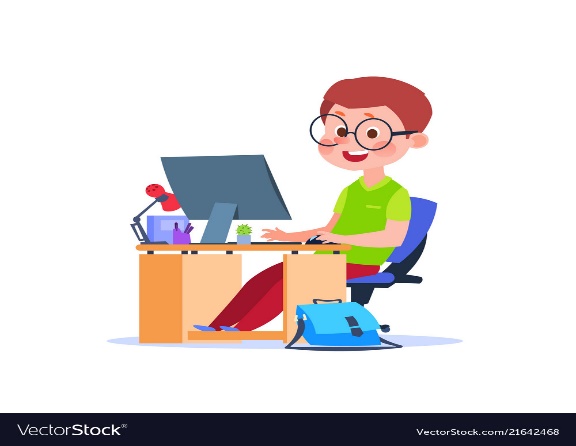 আমাদের চারপাশে কী কী আছে পড় ?
শ্রেণিকক্ষের  ভিতরে কী কী আছে পড় ?
চলো সবাই শ্রেণিকক্ষের বাহিরে যাই এবং 
জেনে নিই বাহিরে কী কী আছে ?
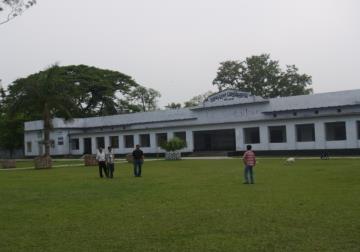 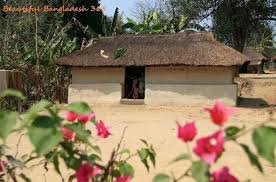 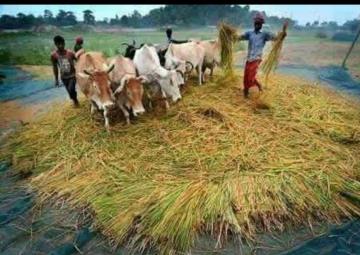 আমাদের শ্রেণিকক্ষের বাহিরে অনেক কিছু আছে । ঘর-বাড়ি, খেলার মাঠ, গরু-ছাগল
ফসলের মাঠ, গাছ-পালা, নদী-নালা, পাহাড়-পুর্বত, পাখী, ফুল-ফল ইত্যাদি,
আমাদের চারপাশে পরিবেশের অনেক উপাদান আছে যেমন -ঘরবাড়ি ,
গাছ-পালা, নদ-নদী, গরু-ছাগল, পাহাড়-পর্বত,খাল-বিল, স্কুল-কলেজ,
মসজিদ-মাদ্রাসা , বন্ধু-বান্ধব ,মাটি, বায়ু, পানি ,পশু-পাখি ইত্যাদি।
চলো সবাই পরিবেশে কী কী উপাদান আছে তা জেনে নিই-
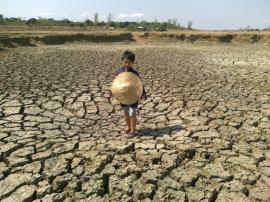 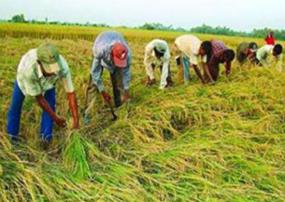 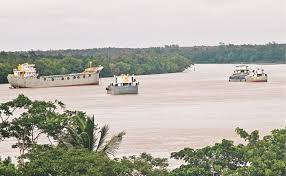 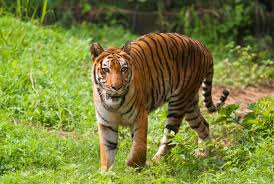 মাটি
নদী /পানি
ফসল
পশু
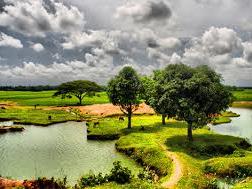 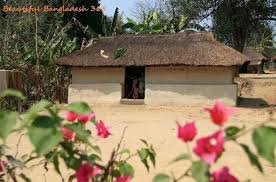 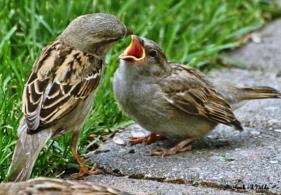 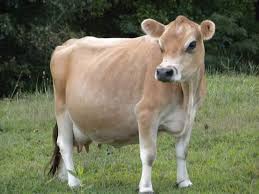 ঘর
পাখি
গরু
গাছ-পালা
তোমরা কেউ কী বলতে পার পরিবেশ কাকে বলে ?
আমাদের চারপাশে যা কিছু আছে যেমন -ঘরবাড়ি ,গাছ-পালা, নদ-নদী,
পাহাড়-পর্বত, খাল-বিল, স্কুল-কলেজ, মসজিদ-মাদ্রাসা , বন্ধু-বান্ধব
মাটি, বায়ু, পানি ,পশু-পাখি ইত্যাদিকে পরিবেশ বলে।
আমাদের শ্রেণিকক্ষে কী কী জিনিস আছে এবং বাইরে কী কী জিনিস 
আছে সেগুলো নিচের ছকের মাধ্যমে সকলের খাতায় লিখবে।
জোড়ায় কাজ
নিচের চিত্রগুলো নিয়ে জোড়ায় জোড়ায় কাজ করে নিজ নিজ খাতায়
লিখ এখানে পরিবেশের কোন কোন উপাদান আছে।
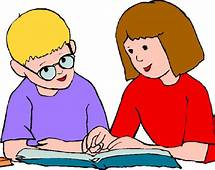 চিত্রগুলোতে মাটি, পানি, গাছ-পালা, ঘর-বাড়ি, গরু, পাহাড়, দরজা, 
শ্রেণিকক্ষ ও শিক্ষার্থী ইত্যাদি পরিবেশের উপাদান রয়েছে।
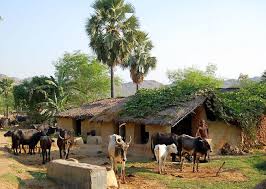 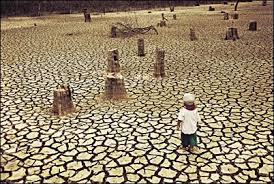 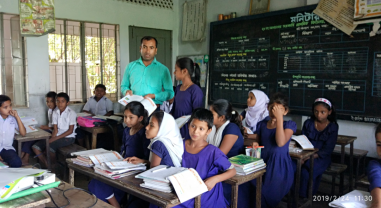 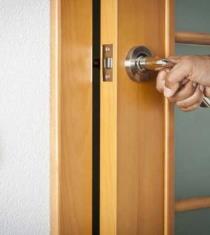 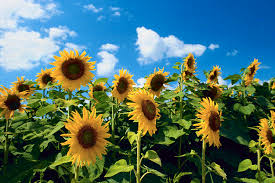 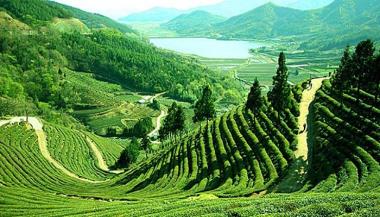 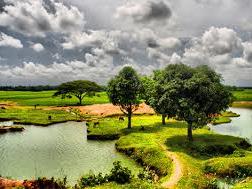 চলো সবাই শ্রেণিকক্ষের ভিতরে যে সব জিনিসগুলো আছে তা 
দেখে নিজ নিজ খাতায় এগুলোর নাম লিখবে।
১-   চেয়ার
২-   টেবিল
৩-  বই
৪-   খাতা
৫-  পাখা
৬-  লাইট
৭-  বোর্ড 
৮-  চক
৯-  ডাস্টার
১০- চার্ট
চলো সবাই শ্রেণিকক্ষের বাহিরে যাই এবং বাহিরের জিনিসগুলো 
দেখে নিজ নিজ খাতায় এগুলোর নাম লিখবে।
১-  গাছ-পালা
২-  পশু-পাখি
৩-  নদ-নদী
৪-  খেলার মাঠ
৫- ফসলের জমি
৬- ঘর-বাড়ি
৭- রাস্তা-ঘাট
৮- মসজিদ
৯- মাদ্রাসা
১০- বাজার
দলগত কাজ ।
নিচের প্রশ্নগুলো নিয়ে দলীয়ভাবে আলোচনা করে তোমাদের খাতায় লিখ।
সবুজ দলঃ পরিবেশের উপাদানগুলো কী কী ?
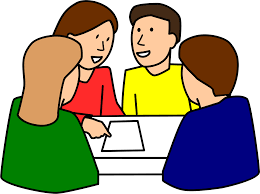 হলুদ দলঃ তোমাদের বিদ্যালয়ের ভিতরে এবং বাহিরে
                পরিবেশের কী কী উপাদান আছে তা লিখ?
লাল দলঃ পরিবেশ কাকে বলে ?
চলো পাঠ্য বইইয়ের ২পৃষ্ঠা খুলি এবং দেখি-
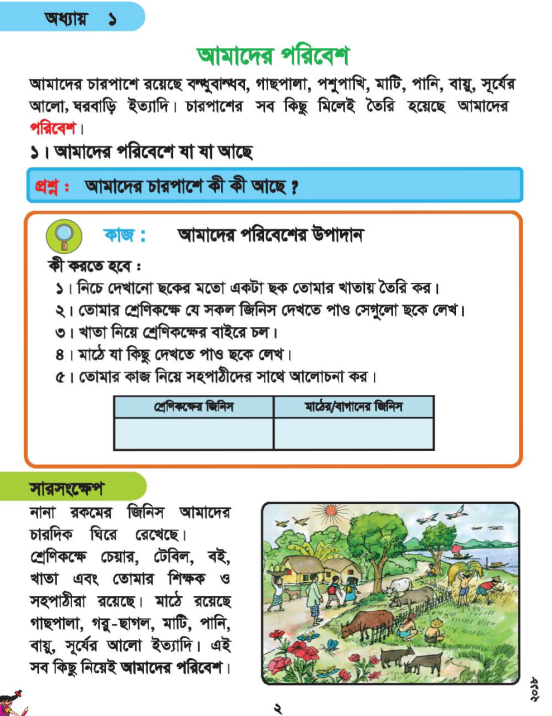 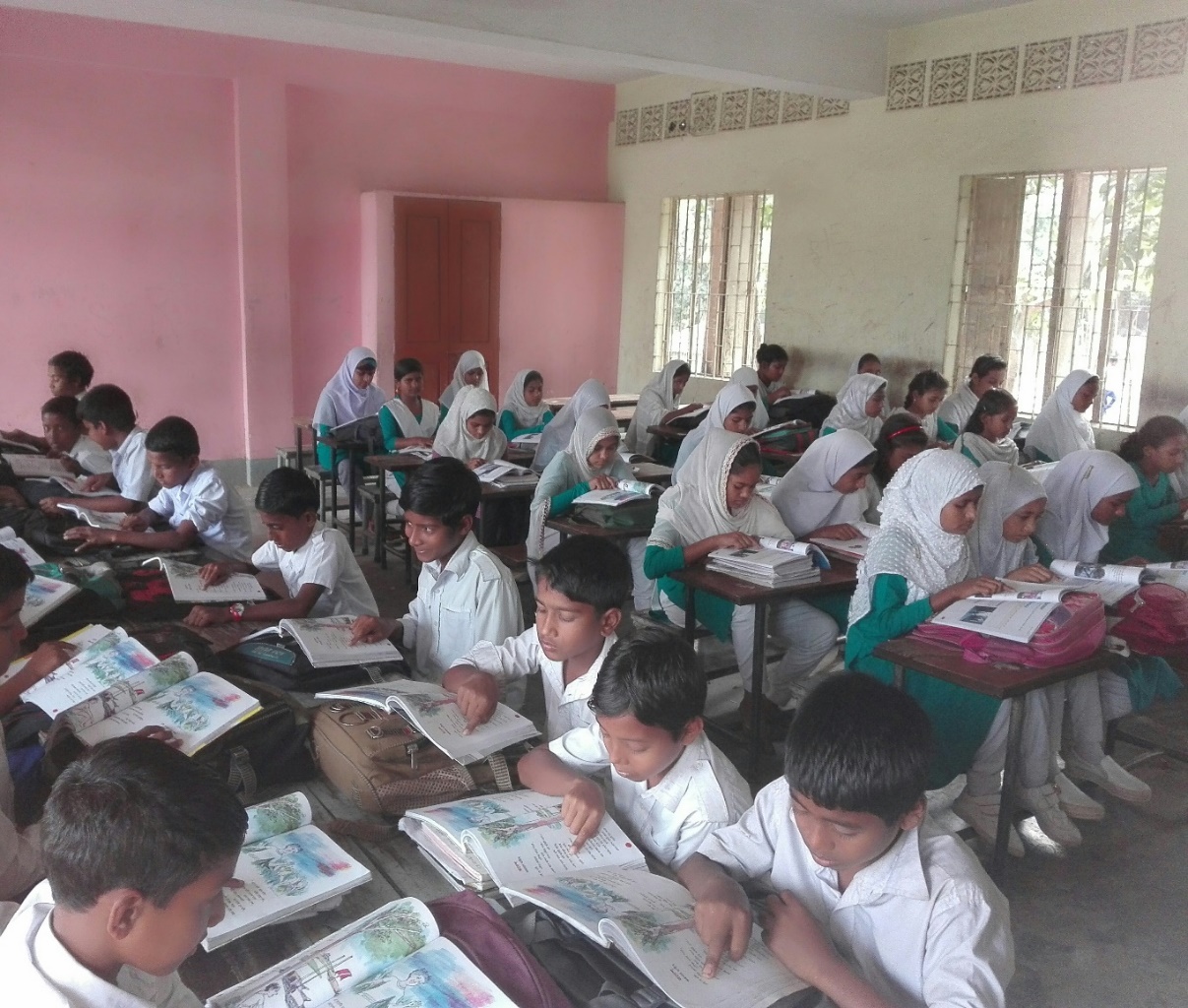 মূল্যায়ন
# পরিবেশ কী?
পরিবেশঃ আমাদের চারপাশে যা কিছু আছে তাই পরিবেশ।
# পরিবেশের উপাদান বলতে কী বুঝায় ?
পরিবেশের উপাদানঃ পরিবেশের মধ্যে যে সব জিনিস
                রয়েছে তাকে পরিবেশের উপাদান বলা হয়।
# পরিবেশের যে কোন ৫টি উপাদানের নাম লেখ।
পরিবেশের ৫টি উপাদান হলোঃ- মাটি ,পানি, বায়ু, ঘর-বাড়ি, গাছ-পালা।
বাড়ির কাজ
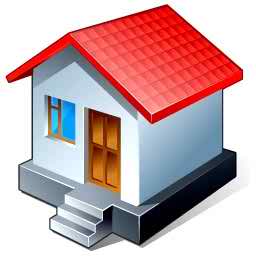 তোমরা নিজ নিজ বাড়ি থেকে পরিবেশের ১০টি উপাদান লেখে নিয়ে আসবে।
আজকের পাঠ এখানেই শেষ
ধন্যবাদ
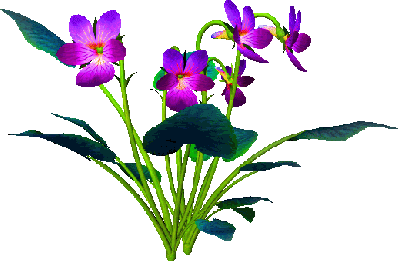 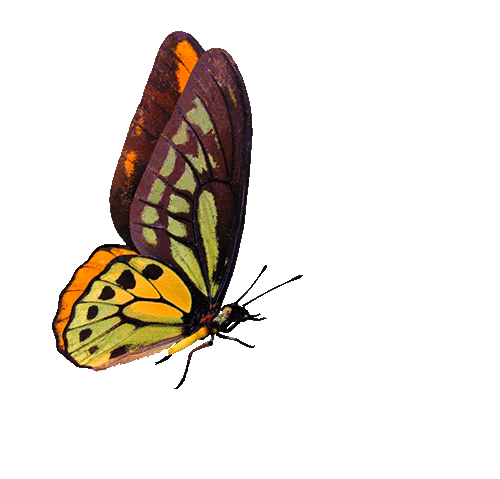 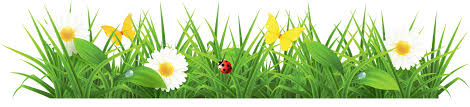 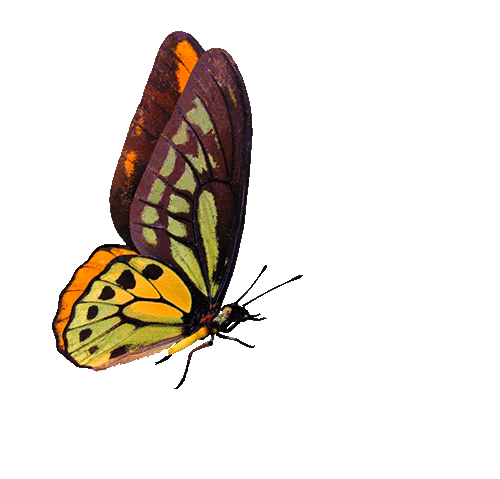 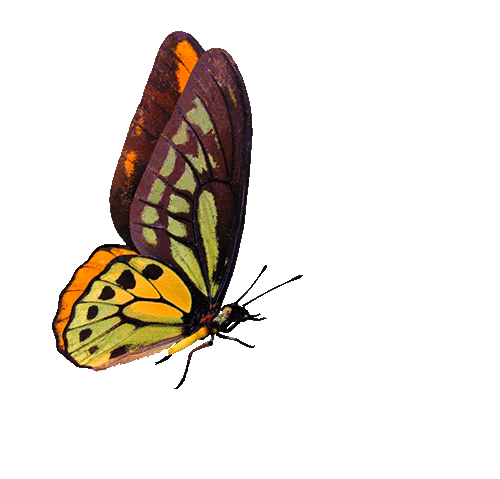